Ion Commissioning: Thursday & Friday
Optics ChecksBI ChecksCollimation Checks
First RampCollimation ChecksSqueeze
B2 Inj., Circ.& Capture
B1 Inj., Circ.& Capture
06/11/2010
LHC 9:00 meeting
Debunching at injection
06/11/2010
LHC 9:00 meeting
Friday Morning: Collimation checks at 450 Z GeV
Check collimator alignment
Gap centers checked for 11 collimators per beam. Reproducibility from proton to ion at 0.4mm level. OK for injection nominal settings and probably for intermediate settings as used at 3.5TeV. 
Loss maps: Betatron cleaning inefficiency: 
 Leakage to dispersion suppressor: 0.5% - 2% 
Experimental IR's: clean
Arcs: 0.1%
RF: clean 
Loss maps: Momentum cleaning inefficiency: 
Leakage to dispersion suppressor: 0.5% - 4%
Experimental IR's: 10% (TCTH in IR1, b2), 1% (TCTH in IR5, b1)
Arcs: 0.3% 
RF insertion: 0.5%
06/11/2010
LHC 9:00 meeting
Conclusions from Ralph A.: collimation @ 450 GeV
Loose about factor 50-100 in cleaning efficiency for ions, compared to protons. This is expected (ion fragmentation and dissociation)
Main losses in predicted locations, namely the dispersion suppressor magnets. Maybe losses occur somewhat earlier in space than expected
We see a large 10% leakage into IR1 from IR3 losses for beam 2. It is not clear what ion species escapes IR3 and travels to IR1. To be analyzed in detail
OK for injection and ramp to 3.5 TeV
As ion species form independent "beams" we worry about potential high energy losses into IR1. Therefore request of full set of loss maps at 3.5TeV before a squeeze is performed
DONE
06/11/2010
LHC 9:00 meeting
141 BLM screen dumps in 1.5 hours !
Momentum losses B1 -1000Hz
Momentum losses B2 -1000Hz
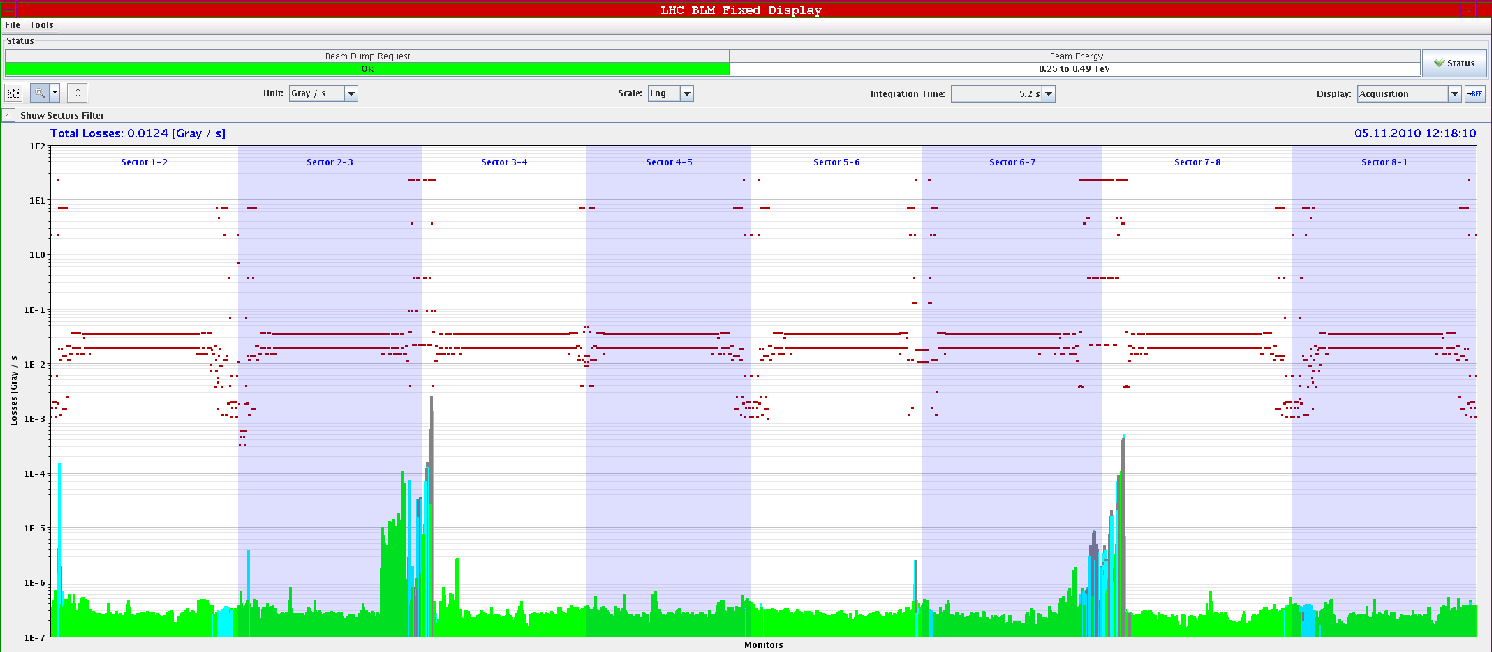 06/11/2010
LHC 9:00 meeting
Asynchronous Beam Dumps at injection
Dump protection OK:There was essentially no leakage to the TCTs during the async. dump of both beams, so I think everything is fine! 						Chiara Bracco
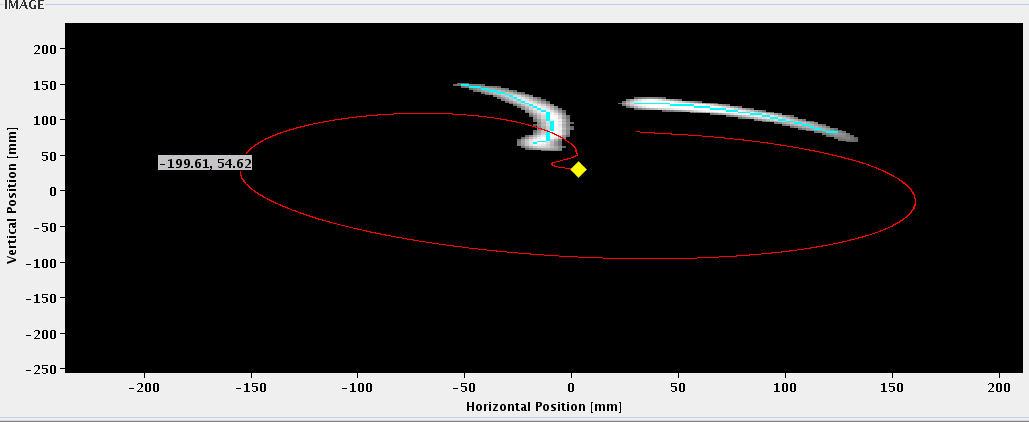 06/11/2010
LHC 9:00 meeting
BGI:
not uniform signal strength, in general better for vertical BGIs.
06/11/2010
LHC 9:00 meeting
Schottky data – Ralph Steinhagen
Plus: Re-verified FB operation - FB's OK
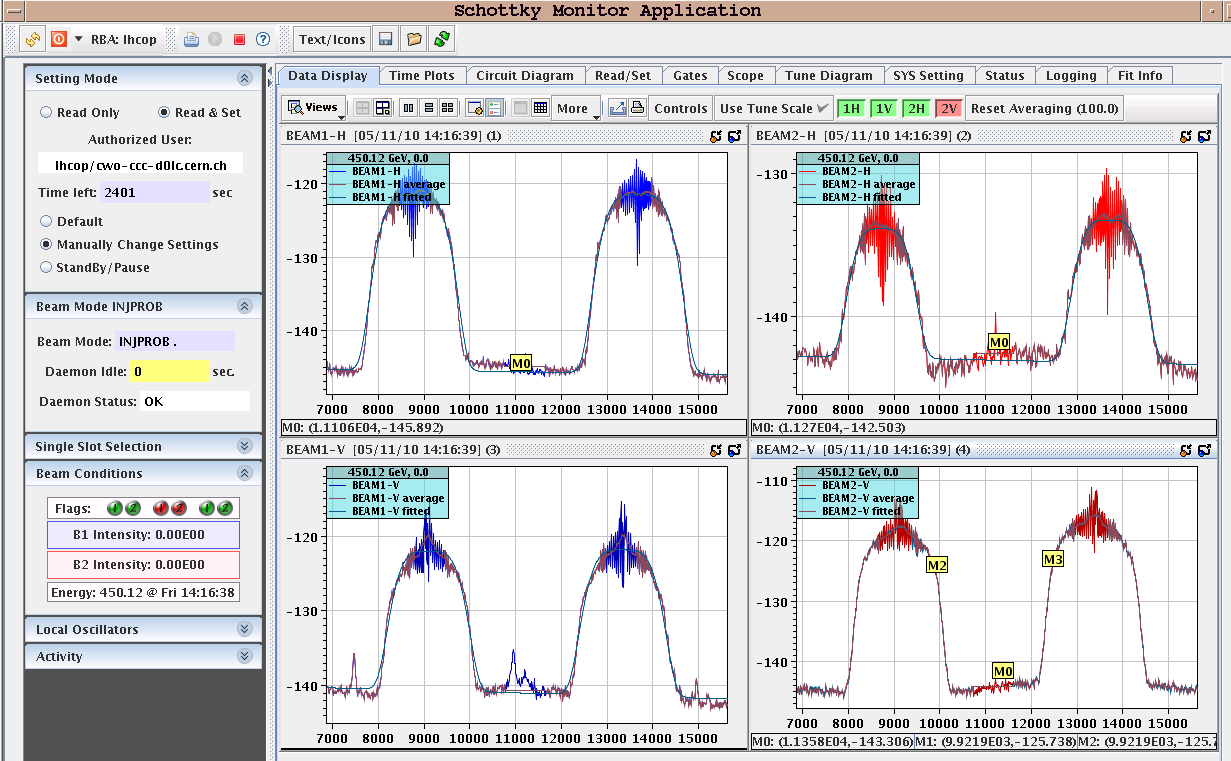 06/11/2010
LHC 9:00 meeting
16:25 start first ramp – no beam losses
There is light a bit above 0.5 Z TeV
Emittances on flat top:B1; H=5.5 , V=5.6 B2; H=5.8 , V=8.7
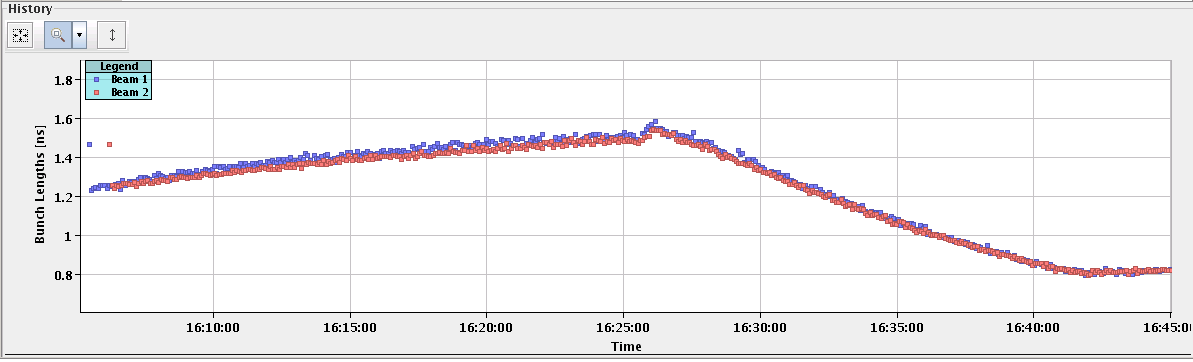 Bunch length up at injection, down during the ramp
06/11/2010
LHC 9:00 meeting
More loss-maps at 3.5 Z TeV – ok-ish
negative frequency trim of -1000Hz for negative off momentum loss map
06/11/2010
LHC 9:00 meeting
22:15: first squeeze finished: perfect trajectory
Wirescans @ injection: B1-H: 4.5 B1-V: 3.1 B2-H: 5.1 B2-V: 4.5
Wirescans afer squeeze: B1-H: 7.1 B1-V: 6.5 B2-H: 6.8 B2-V: 10.1
06/11/2010
LHC 9:00 meeting
First programmed dump at 3.5 TeV
No surprises for dump of a bunched beam at 3.5 TeV
B2
B1
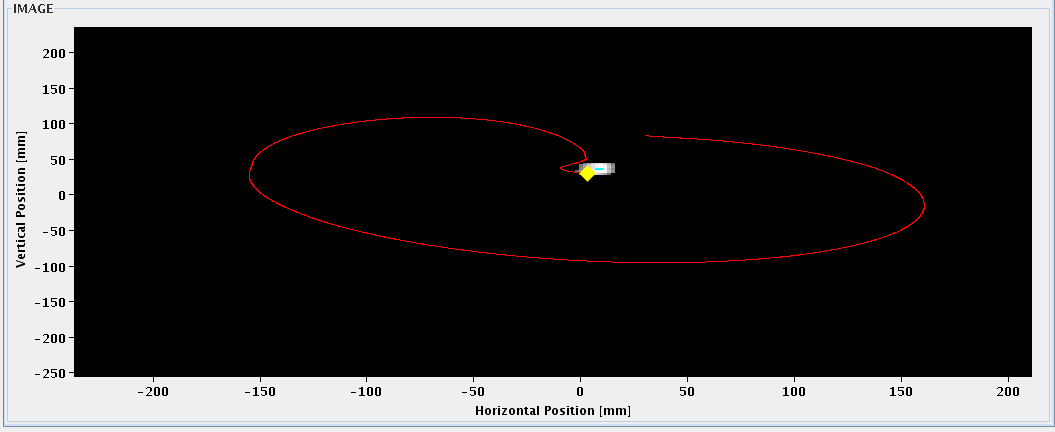 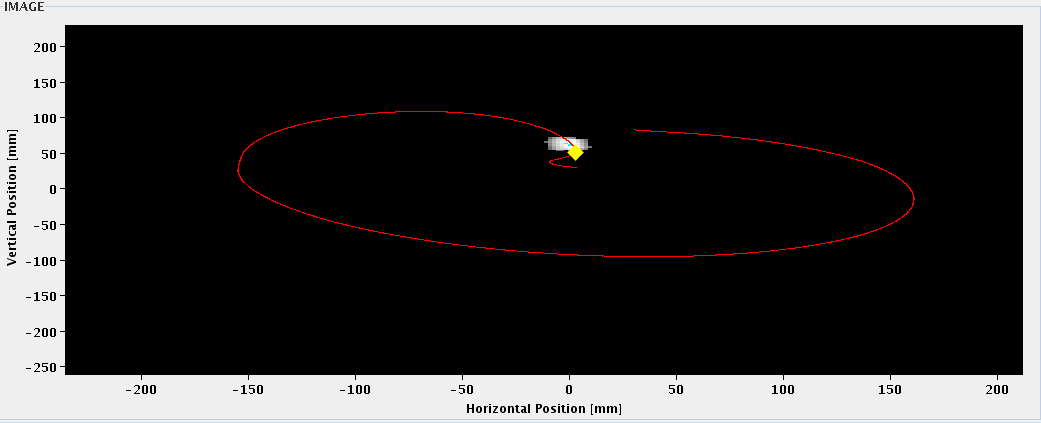 06/11/2010
LHC 9:00 meeting
Beta Beat Checks at 3.5 Z TeV, squeezed
AC-dipole fixed from last night: reboot controls
Looks very similar to protons
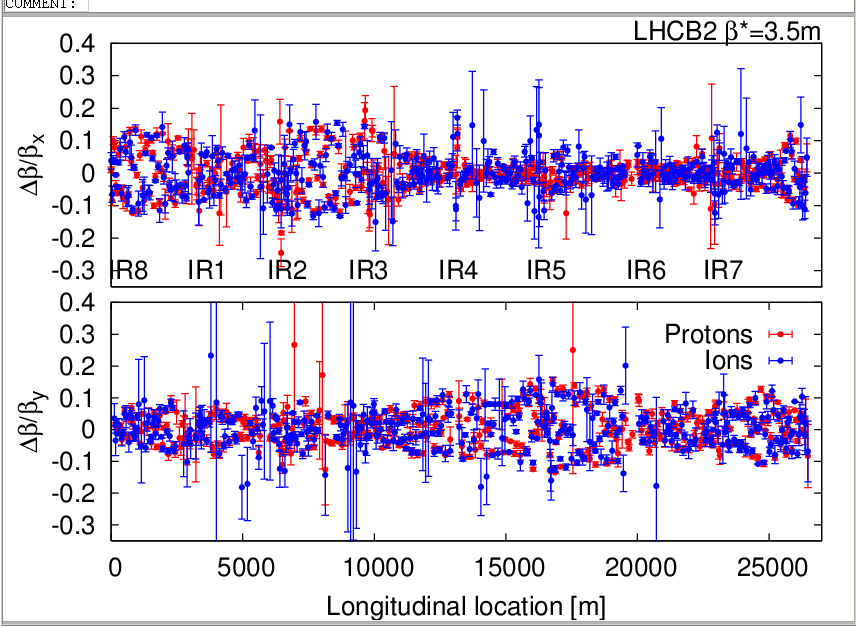 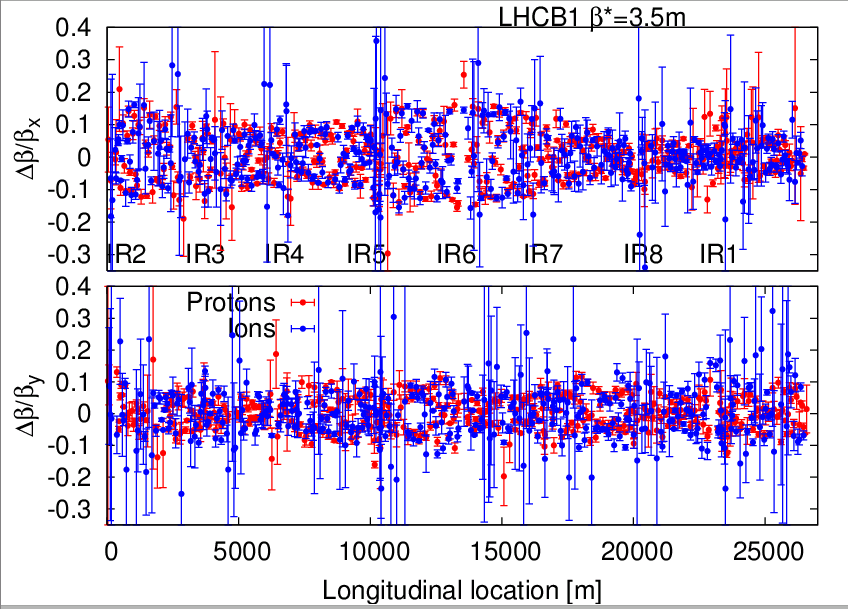 Rogelio
06/11/2010
LHC 9:00 meeting
Work over night
Asynch dump tests at flat top
to be analysed in detail but looks ok
Next ramp: loss maps after the squeeze
To be analysed in detail
B2: Q_H trimmed to 0.34
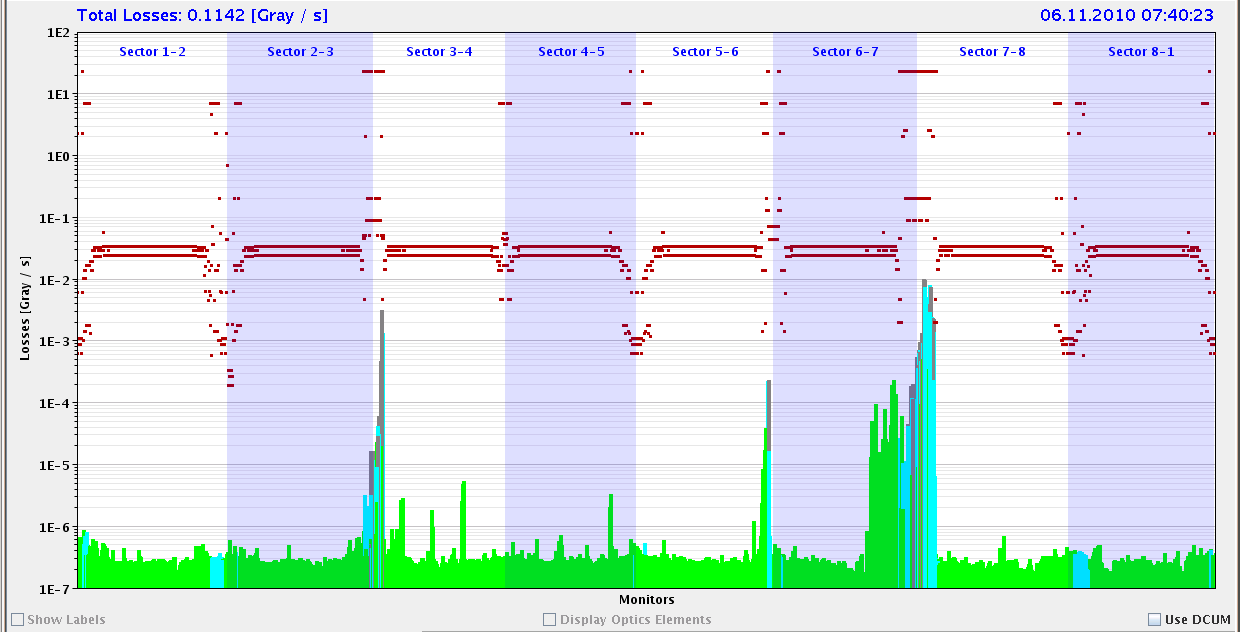 06/11/2010
LHC 9:00 meeting
Chromaticity through the ramp
06/11/2010
LHC 9:00 meeting
Plans
04/11/2010
LHC 8:30 meeting